Презентация по формированию основ финансовой грамотности у детей старшего дошкольного возраста.
Тема: «Где живут деньги»
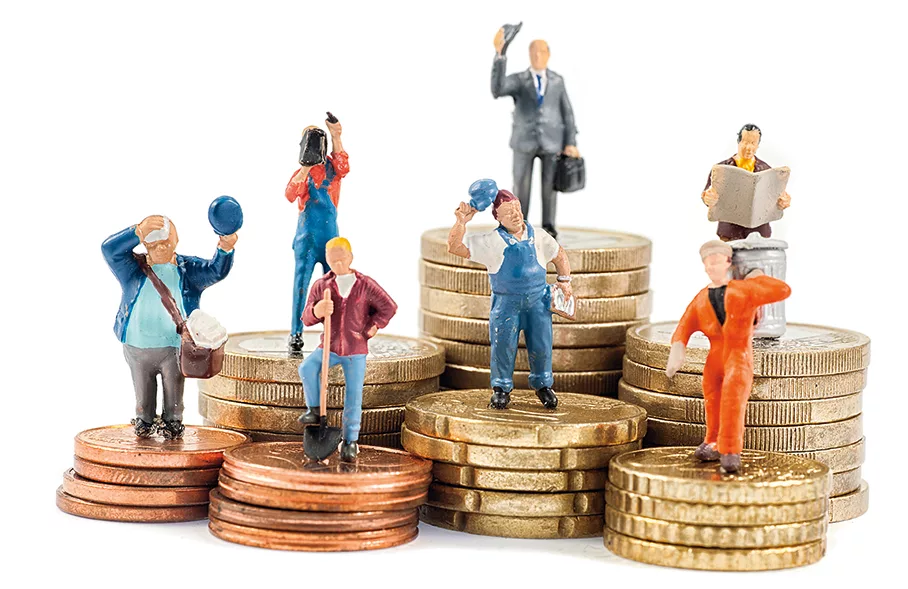 Цель: расширение представлений детей о местах хранения денег.
Задачи:
Образовательные:
•Расширять кругозор детей о местах хранения денег. 
•Приучать детей аккуратно (бережно) обращаться с деньгами. 
•Обозначить основные места хранения денег дома и вне него.
•Активизировать и обогащать словарь детей. 
•Поддержать интерес к решению проблемных задач.
Развивающие:
•Развивать  и поддерживать инициативу детей высказываться, делиться впечатлениями, участвовать в дискуссии. 
•Развивать наблюдательность, любознательность, мышление, память, речь, познавательную активность. 
•Развивать свободное общение с взрослыми и сверстниками в процессе беседы и сюжетно-ролевой игры. 
Воспитательные:
•Закреплять навыки взаимодействия в коллективе.
•Раскрывать рост творческого потенциала, обогащения внутреннего мира ребёнка.
Деньги всегда связаны с трудом.
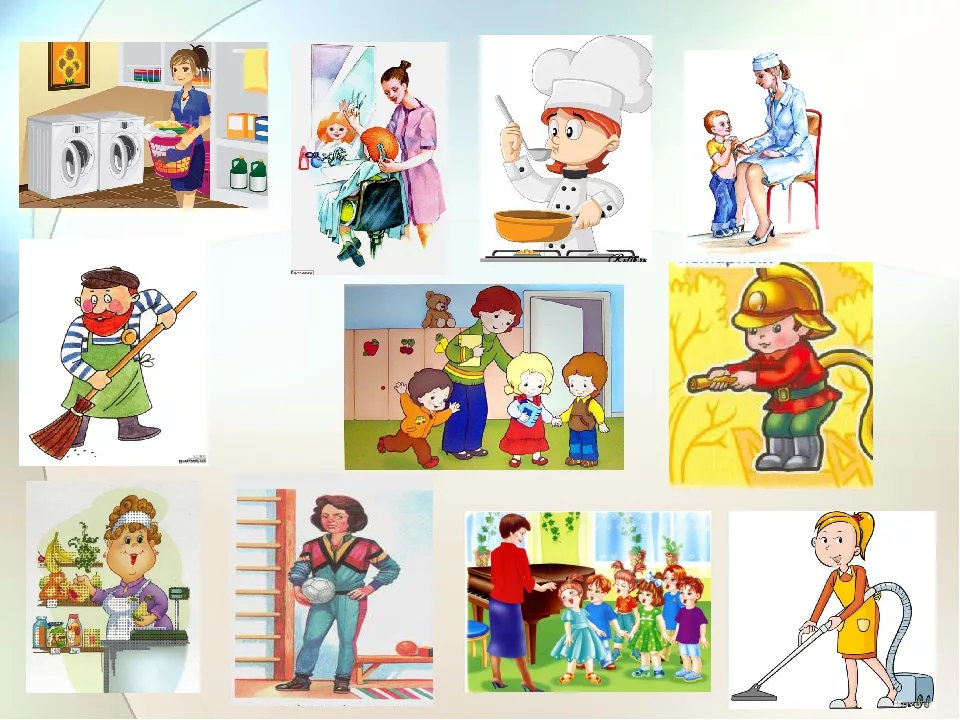 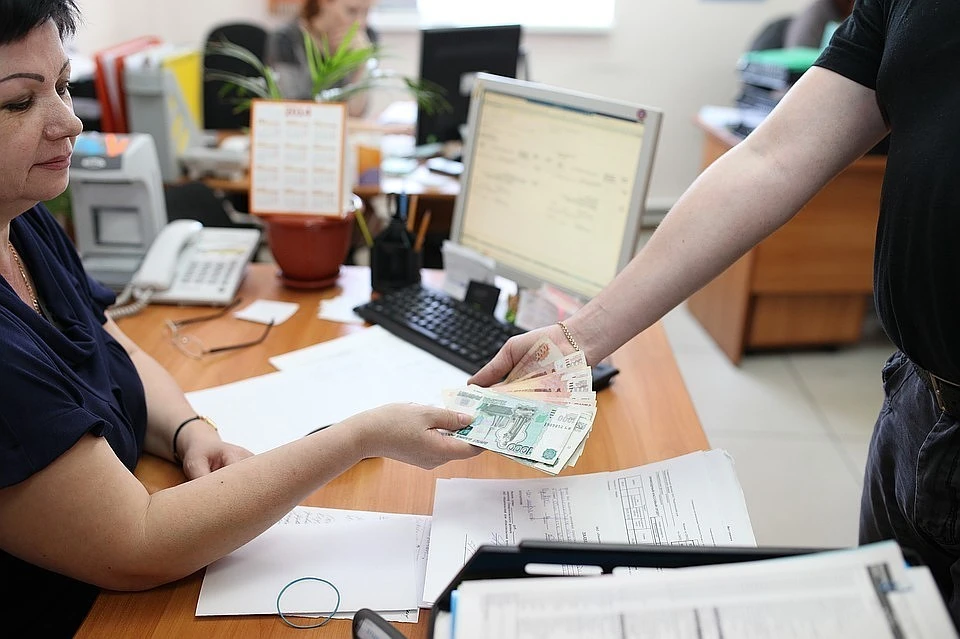 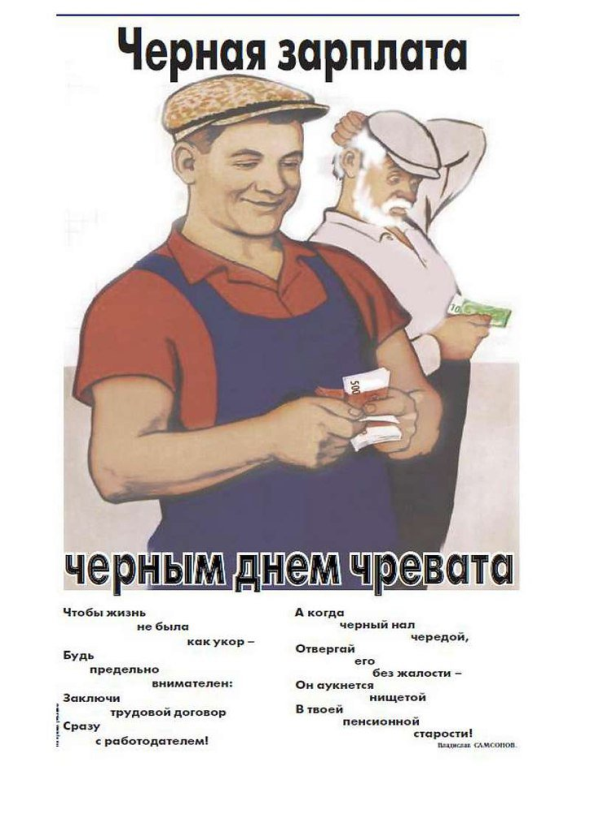 Деньги нужны, чтобы быстро и без проблем меняться товарами
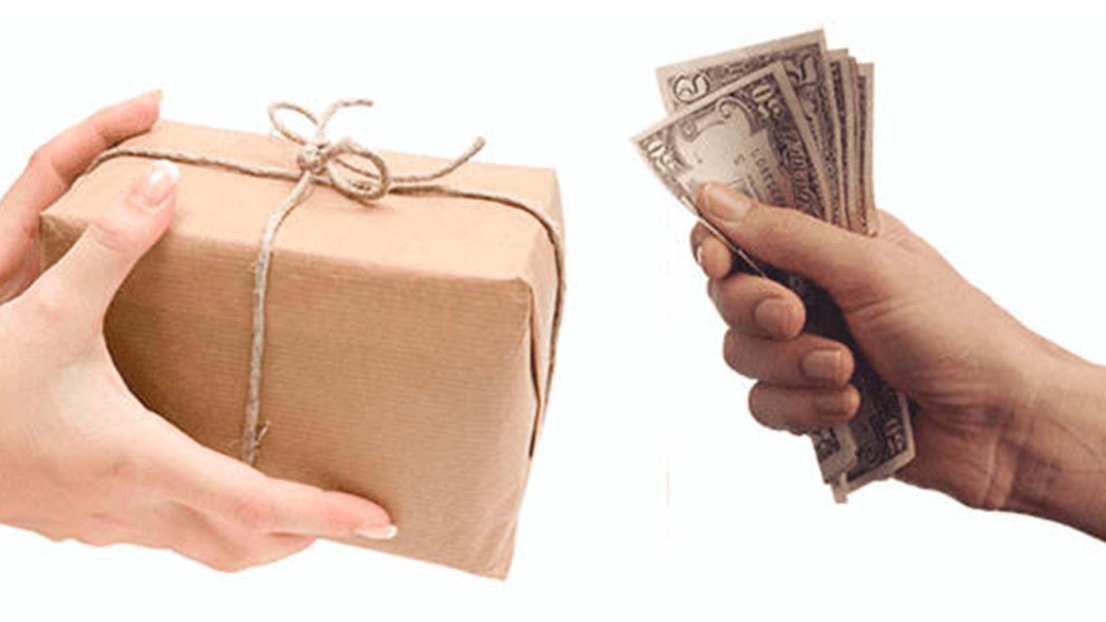 Настоящие деньги нельзя нарисовать, они имеют специальные средства защиты.
Деньги связаны со временем.
Ой, беда, беда, беда!
Денежки остались без жилья. 
Что нам делать и как быть?
Как нам деньги сохранить?
Куда деньги поселить?!
Я солидный кошелёк
Я монетам бы помог!
Приходите ко мне жить, 
Будем вместе мы дружить!
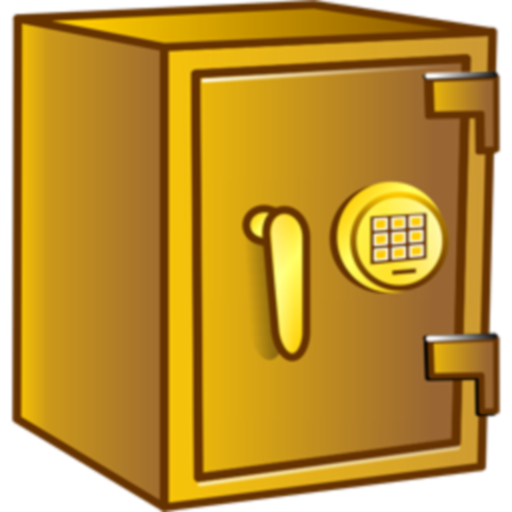 Приходите ко мне жить,
Могу я деньги защитить!
Заходи скорей, не дрейфь!
Я самый прочный в мире сейф!
Я копилка, хрюшка  МИЛКА
Приходи сюда жить, 
Помогу вам накопить!
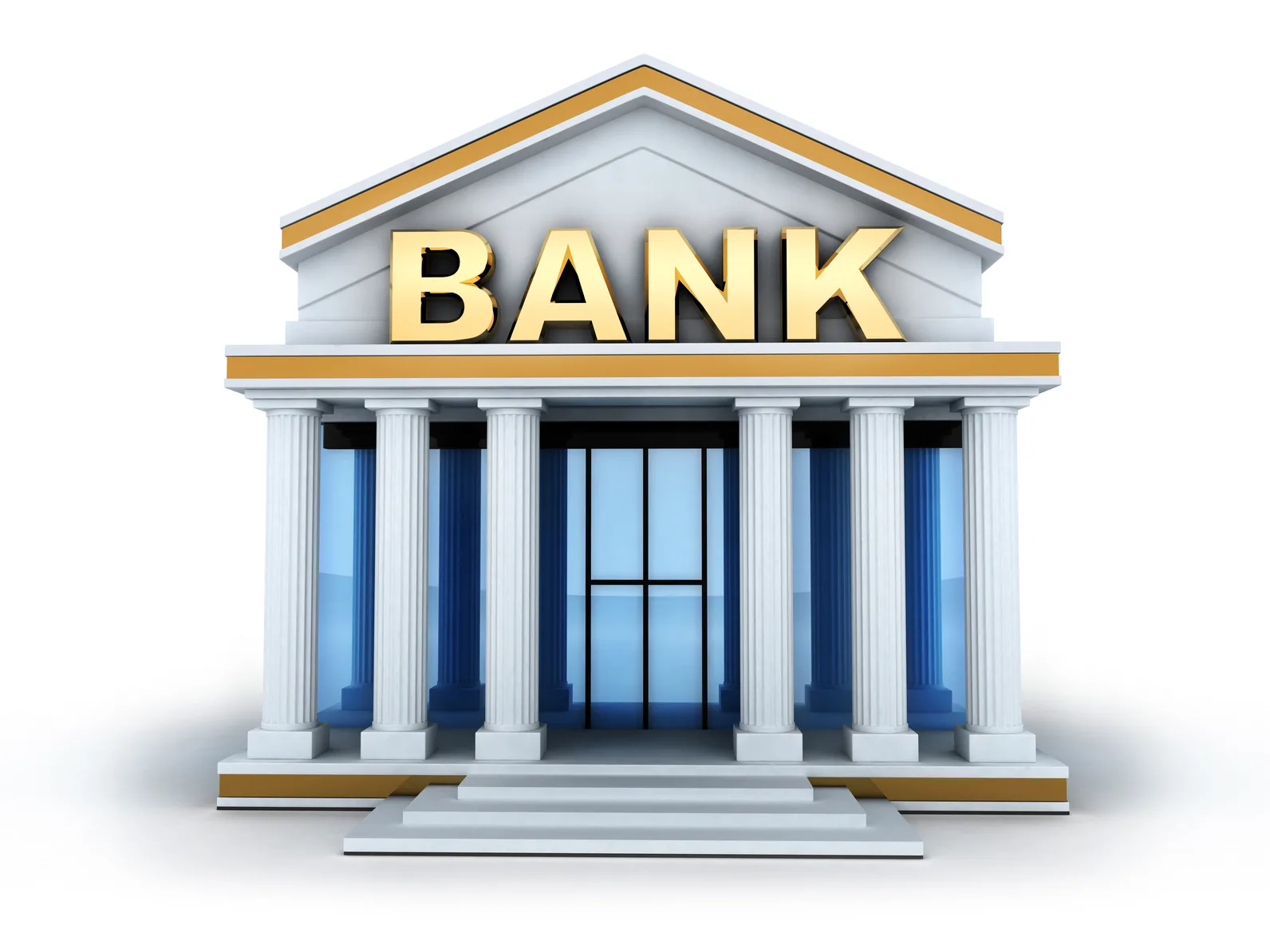 Я банк, я денежки люблю!
Приютить я всех смогу
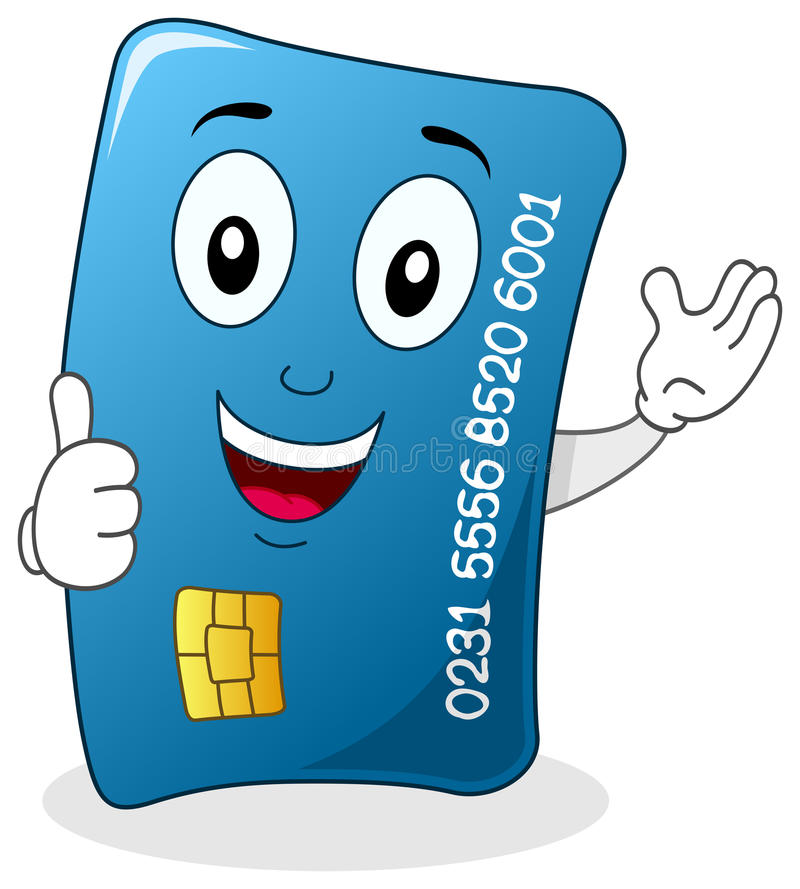 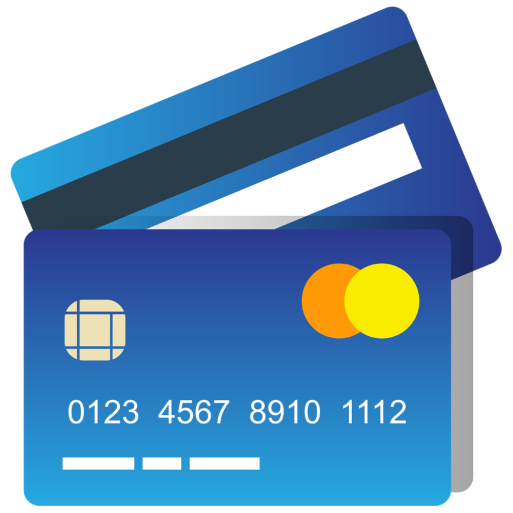 Мы карточки-подружки, 
Симпатичные девчушки.
Приходите, деньги, к нам,
Здесь удобно будет вам!
Хоть я шкатулка простая, 
А все ж девчонка удалая!
Приходите ко мне жить, 
Не придётся вам тужить!
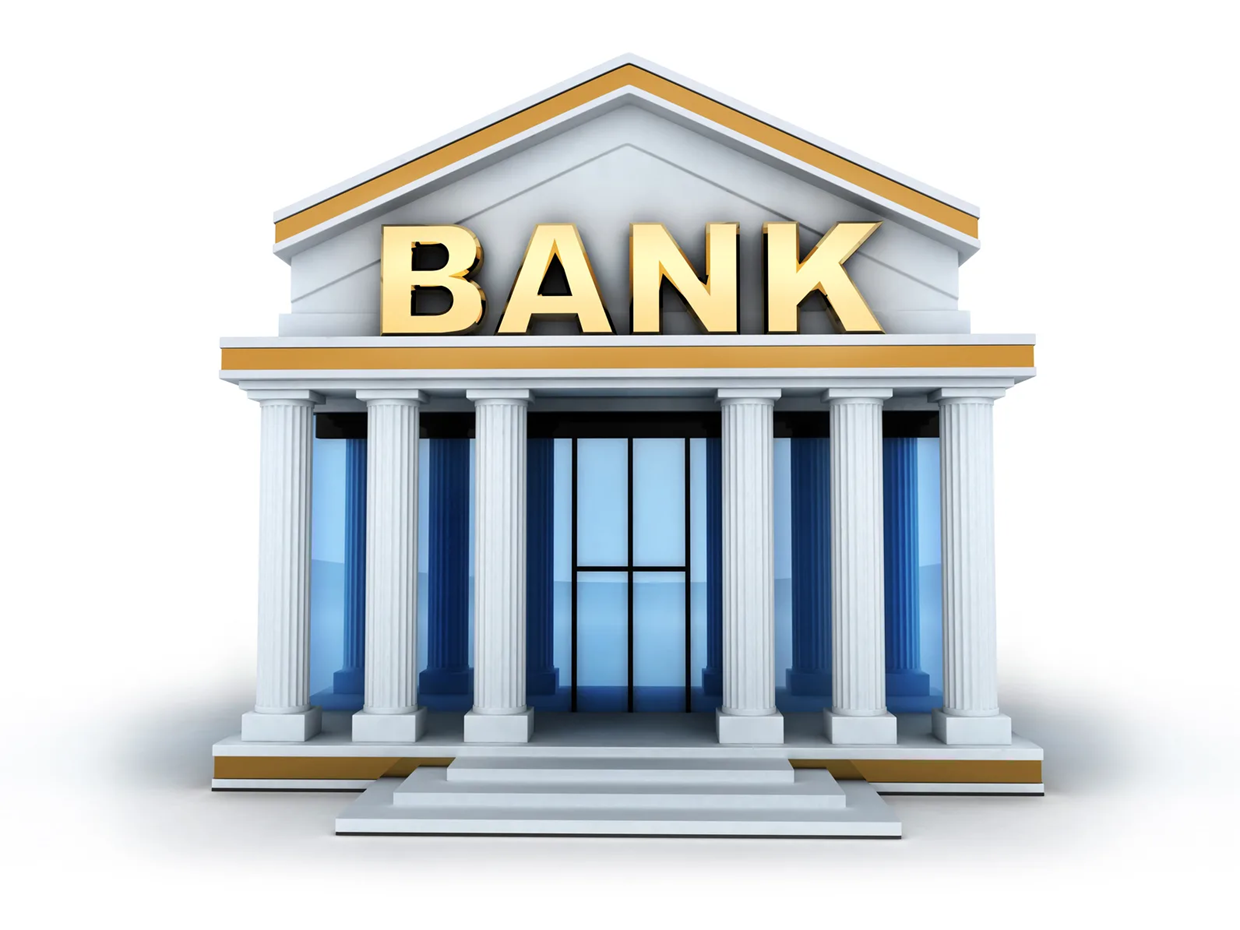 Согласитесь вы напрасно –
В шкатулке жить не безопасно!